wedding photo booth rental
https://sites.google.com/view/wedding-photo-booth-oc/home
[Speaker Notes: https://drive.google.com/file/d/17clOiI2oKJKFCjwB3-CI3DXH50X8tOf7/view?usp=sharing
https://drive.google.com/file/d/1SxX-i8pcPXbxQz-_3yNtVlxWMEudJWYi/view?usp=sharing
https://drive.google.com/file/d/1wcptMO7RuwxGgClWMzB1J6yYa1gWbdGW/view?usp=sharing
https://docs.google.com/document/d/1MS7XpO2mF3oGAMp_gjO3ge7tf7VWQSRkKyS7EVuVuIs/edit?usp=sharing
https://docs.google.com/document/d/1MS7XpO2mF3oGAMp_gjO3ge7tf7VWQSRkKyS7EVuVuIs/pub
https://docs.google.com/document/d/1MS7XpO2mF3oGAMp_gjO3ge7tf7VWQSRkKyS7EVuVuIs/view
https://docs.google.com/presentation/d/1Jxglz6ZCOBEaPILeqRHcMumPg_87Ngl3OSqxfJbEJWY/edit?usp=sharing
https://docs.google.com/presentation/d/1Jxglz6ZCOBEaPILeqRHcMumPg_87Ngl3OSqxfJbEJWY/pub?start=true&loop=true&delayms=3000
https://docs.google.com/presentation/d/1Jxglz6ZCOBEaPILeqRHcMumPg_87Ngl3OSqxfJbEJWY/view
https://docs.google.com/presentation/d/1Jxglz6ZCOBEaPILeqRHcMumPg_87Ngl3OSqxfJbEJWY/htmlpresent
https://docs.google.com/document/d/109E_TNkSRggwM8skRqCfurVrhcouNPhacHjSDaHBOhI/edit?usp=sharing
https://docs.google.com/document/d/109E_TNkSRggwM8skRqCfurVrhcouNPhacHjSDaHBOhI/pub
https://docs.google.com/document/d/109E_TNkSRggwM8skRqCfurVrhcouNPhacHjSDaHBOhI/view
https://docs.google.com/presentation/d/1pdqmY4wftHPYwPnaHTnghw9XGMNba1Yn_45r1VsnQ88/edit?usp=sharing
https://docs.google.com/presentation/d/1pdqmY4wftHPYwPnaHTnghw9XGMNba1Yn_45r1VsnQ88/pub?start=true&loop=true&delayms=3000
https://docs.google.com/presentation/d/1pdqmY4wftHPYwPnaHTnghw9XGMNba1Yn_45r1VsnQ88/view
https://docs.google.com/presentation/d/1pdqmY4wftHPYwPnaHTnghw9XGMNba1Yn_45r1VsnQ88/htmlpresent
https://docs.google.com/document/d/1wON5xHszKcpgJx7m3c0LnTRxdA9fk1JoRq0bPb-j2G4/edit?usp=sharing
https://docs.google.com/document/d/1wON5xHszKcpgJx7m3c0LnTRxdA9fk1JoRq0bPb-j2G4/pub
https://docs.google.com/document/d/1wON5xHszKcpgJx7m3c0LnTRxdA9fk1JoRq0bPb-j2G4/view
https://docs.google.com/presentation/d/1Q7Txo8I27ZzsZG-qa5Di7T83yHIJRq7zWu3TwQ6m80c/edit?usp=sharing
https://docs.google.com/presentation/d/1Q7Txo8I27ZzsZG-qa5Di7T83yHIJRq7zWu3TwQ6m80c/pub?start=true&loop=true&delayms=3000
https://docs.google.com/presentation/d/1Q7Txo8I27ZzsZG-qa5Di7T83yHIJRq7zWu3TwQ6m80c/view
https://docs.google.com/presentation/d/1Q7Txo8I27ZzsZG-qa5Di7T83yHIJRq7zWu3TwQ6m80c/htmlpresent]
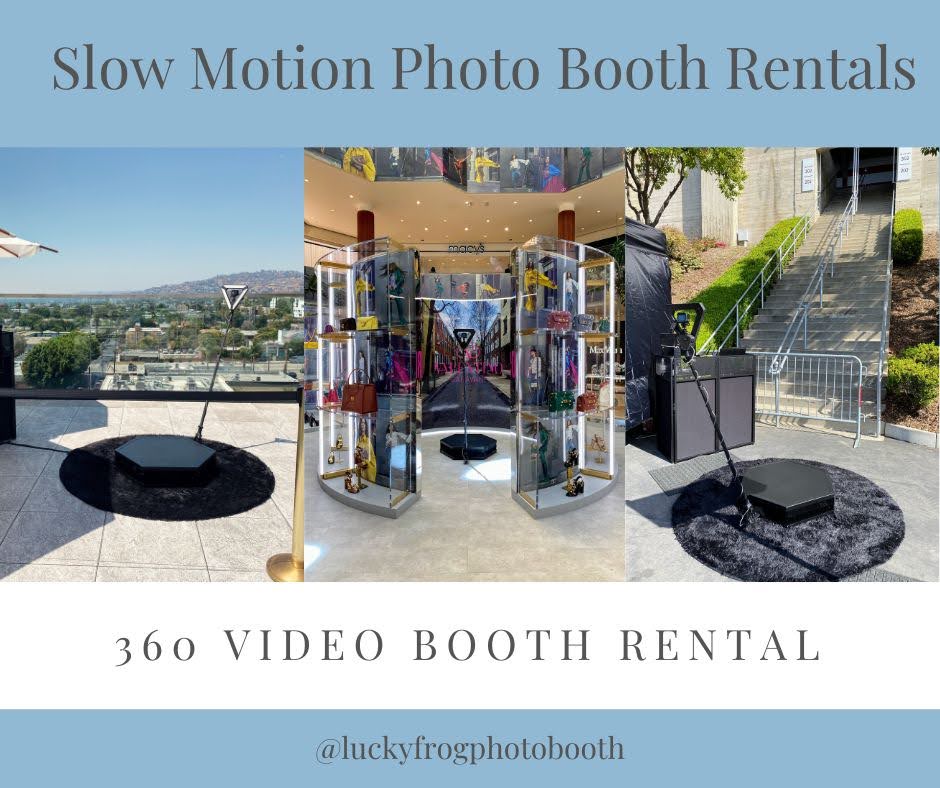 Contact Information
Party Snaps Photo Booth OC | 360 Photo Booth Rental Orange County
12911 Dungan Ln, Garden Grove, CA 92840
562-303-9926
[Speaker Notes: Party Snaps Photo Booth OC | 360 Photo Booth Rental Orange County12911 Dungan Ln, Garden Grove, CA 92840562-303-9926]
More info about us:
portable photo booth
inflatable photo booth selfie booth
wedding photo booth rental
[Speaker Notes: Party Snaps Photo Booth OC | 360 Photo Booth Rental Orange County12911 Dungan Ln, Garden Grove, CA 92840562-303-9926]
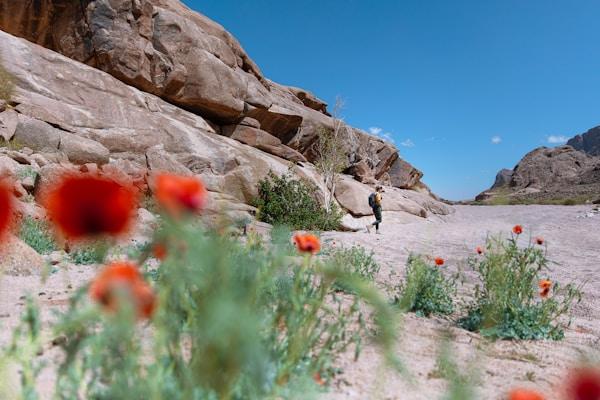 Links
List of recommended resources
[Speaker Notes: portable photo booth,inflatable photo booth selfie booth,wedding photo booth rental]
Please visit :
photo
photo
photo
document
document pub
document view
presentation
presentation pub
presentation view
presentation html
document
document pub
document view
presentation
presentation pub
presentation view
presentation html
document
document pub
document view
presentation
presentation pub
presentation view
presentation html
[Speaker Notes: https://drive.google.com/file/d/17clOiI2oKJKFCjwB3-CI3DXH50X8tOf7/view?usp=sharing
https://drive.google.com/file/d/1SxX-i8pcPXbxQz-_3yNtVlxWMEudJWYi/view?usp=sharing
https://drive.google.com/file/d/1wcptMO7RuwxGgClWMzB1J6yYa1gWbdGW/view?usp=sharing
https://docs.google.com/document/d/1MS7XpO2mF3oGAMp_gjO3ge7tf7VWQSRkKyS7EVuVuIs/edit?usp=sharing
https://docs.google.com/document/d/1MS7XpO2mF3oGAMp_gjO3ge7tf7VWQSRkKyS7EVuVuIs/pub
https://docs.google.com/document/d/1MS7XpO2mF3oGAMp_gjO3ge7tf7VWQSRkKyS7EVuVuIs/view
https://docs.google.com/presentation/d/1Jxglz6ZCOBEaPILeqRHcMumPg_87Ngl3OSqxfJbEJWY/edit?usp=sharing
https://docs.google.com/presentation/d/1Jxglz6ZCOBEaPILeqRHcMumPg_87Ngl3OSqxfJbEJWY/pub?start=true&loop=true&delayms=3000
https://docs.google.com/presentation/d/1Jxglz6ZCOBEaPILeqRHcMumPg_87Ngl3OSqxfJbEJWY/view
https://docs.google.com/presentation/d/1Jxglz6ZCOBEaPILeqRHcMumPg_87Ngl3OSqxfJbEJWY/htmlpresent
https://docs.google.com/document/d/109E_TNkSRggwM8skRqCfurVrhcouNPhacHjSDaHBOhI/edit?usp=sharing
https://docs.google.com/document/d/109E_TNkSRggwM8skRqCfurVrhcouNPhacHjSDaHBOhI/pub
https://docs.google.com/document/d/109E_TNkSRggwM8skRqCfurVrhcouNPhacHjSDaHBOhI/view
https://docs.google.com/presentation/d/1pdqmY4wftHPYwPnaHTnghw9XGMNba1Yn_45r1VsnQ88/edit?usp=sharing
https://docs.google.com/presentation/d/1pdqmY4wftHPYwPnaHTnghw9XGMNba1Yn_45r1VsnQ88/pub?start=true&loop=true&delayms=3000
https://docs.google.com/presentation/d/1pdqmY4wftHPYwPnaHTnghw9XGMNba1Yn_45r1VsnQ88/view
https://docs.google.com/presentation/d/1pdqmY4wftHPYwPnaHTnghw9XGMNba1Yn_45r1VsnQ88/htmlpresent
https://docs.google.com/document/d/1wON5xHszKcpgJx7m3c0LnTRxdA9fk1JoRq0bPb-j2G4/edit?usp=sharing
https://docs.google.com/document/d/1wON5xHszKcpgJx7m3c0LnTRxdA9fk1JoRq0bPb-j2G4/pub
https://docs.google.com/document/d/1wON5xHszKcpgJx7m3c0LnTRxdA9fk1JoRq0bPb-j2G4/view
https://docs.google.com/presentation/d/1Q7Txo8I27ZzsZG-qa5Di7T83yHIJRq7zWu3TwQ6m80c/edit?usp=sharing
https://docs.google.com/presentation/d/1Q7Txo8I27ZzsZG-qa5Di7T83yHIJRq7zWu3TwQ6m80c/pub?start=true&loop=true&delayms=3000
https://docs.google.com/presentation/d/1Q7Txo8I27ZzsZG-qa5Di7T83yHIJRq7zWu3TwQ6m80c/view
https://docs.google.com/presentation/d/1Q7Txo8I27ZzsZG-qa5Di7T83yHIJRq7zWu3TwQ6m80c/htmlpresent]
wedding photo booth rental
https://sites.google.com/view/wedding-photo-booth-oc/home
[Speaker Notes: portable photo booth,inflatable photo booth selfie booth,wedding photo booth rental]